The anatomy of a wave
Symbol: 					Unit:

The _______________ of a wave is the distance from a point on one wave to the equivalent point on the adjacent wave.
Symbol: 					Unit:

The _____________ of a wave is the maximum displacement of a point on a wave away from its undisturbed position.
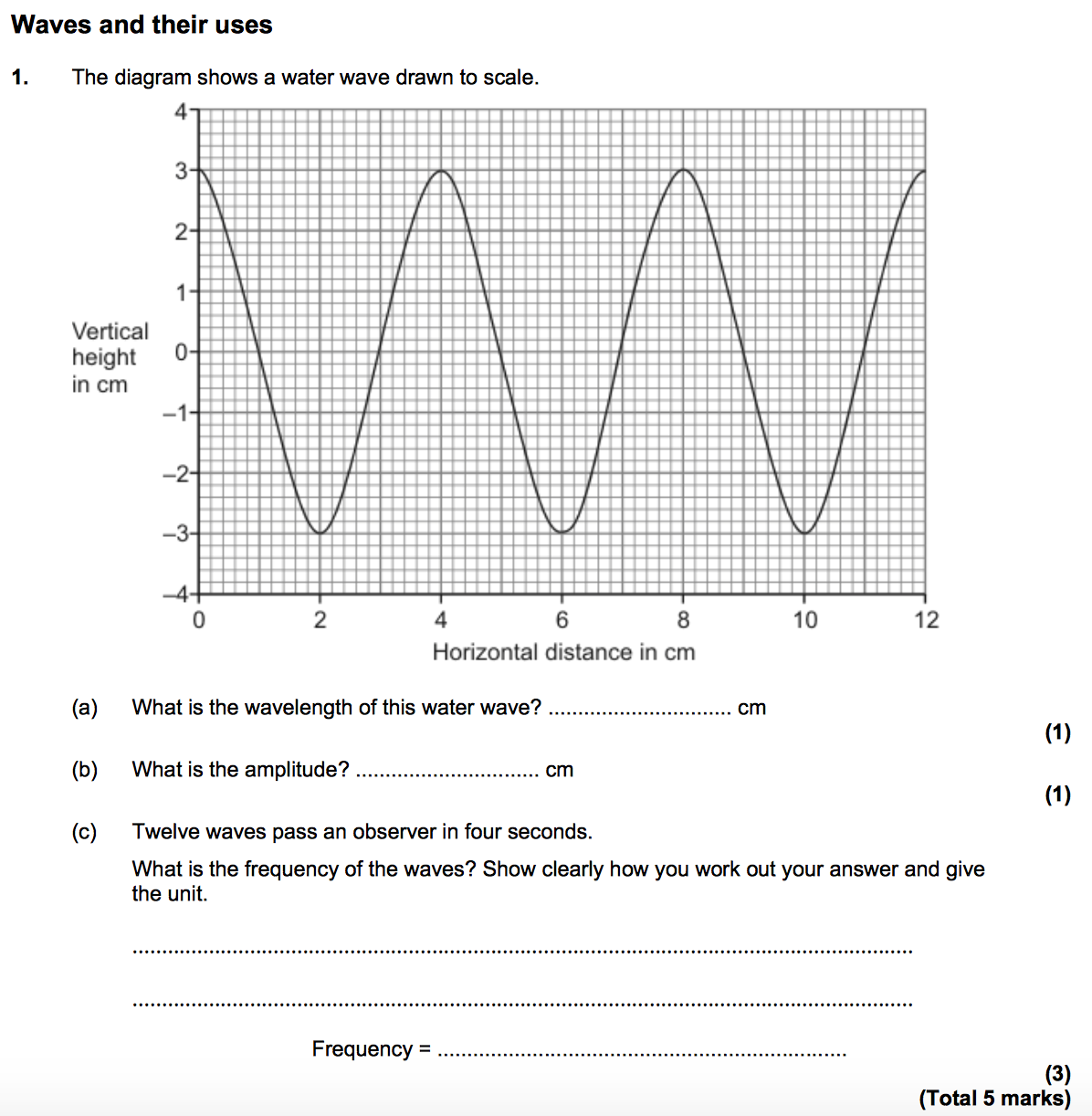 Trough
Peak
v =ƒλ
or
Frequency = no. waves  
		         time
Wave speed = distance 
                         time
Symbol: 					Unit:

The _____________ of a wave is the number of waves passing a point each second.
Symbol: 					Unit:

The ______________is the speed at which the energy is transferred (or the wave moves) through the medium.